Chapter 17.3 (p.414-416)
Speciation
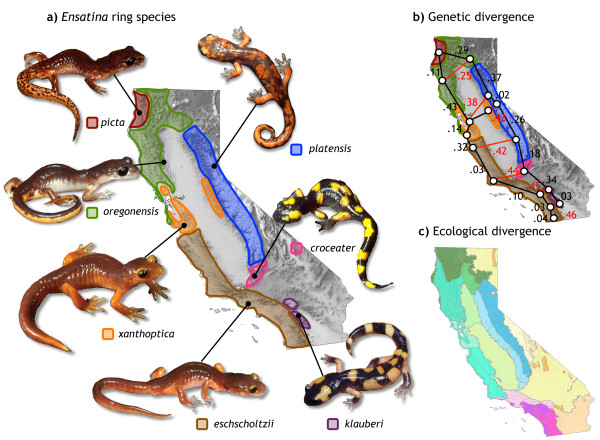 Species
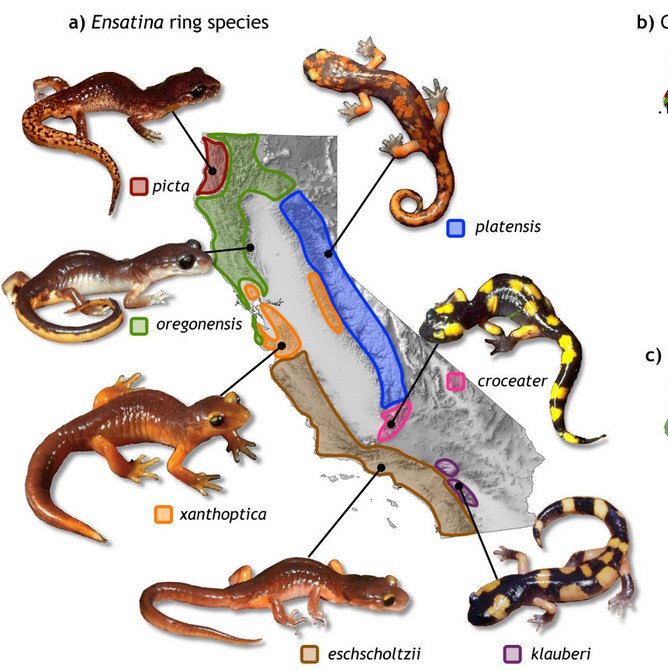 A group of organisms that:
Breed with one another
Produce fertile offspring
Speciation Begins When…
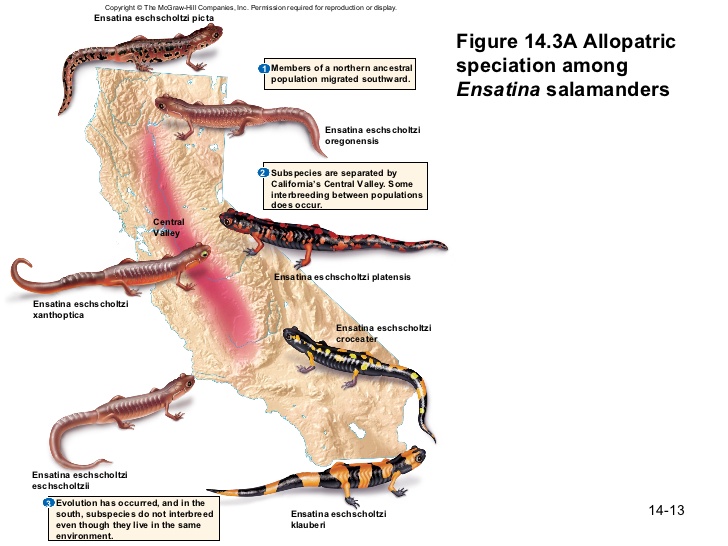 Reproductive isolation occurs.

Gene flow between populations stops.

Different environmental pressures exist.
Genetic Variation
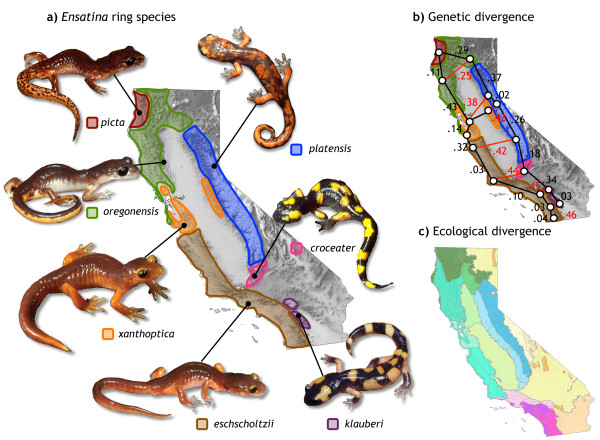 Confers reproductive success in different environments.

Each environment selects for different variations.
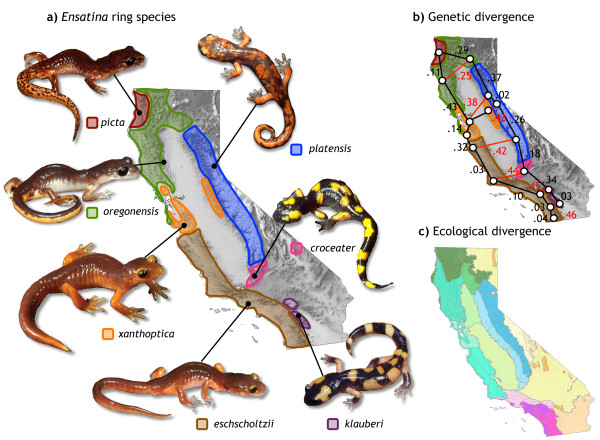 Barriers to Reproduction
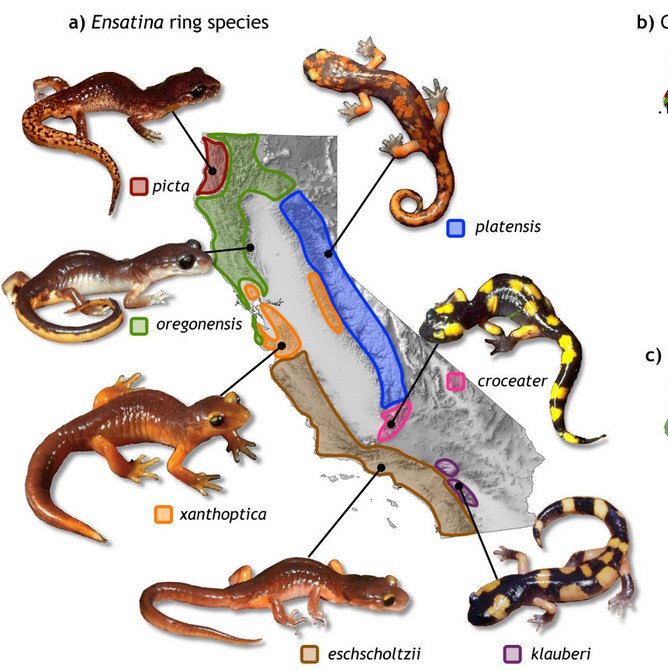 Geographic

Behavioral

Reduced hybrid viability
Additional Barriers
The longer populations remain reproductively isolated from one another the more genetic differences will accumulate, leading to additional reproductive barriers.
Temporal
Mechanical
Offspring sterility
Gametic